Национальный исследовательский университет 
«Высшая школа экономики» – 
школам и школьникам
27 000 студентов          51 000 выпускников
фото
59 образовательных программ бакалавриата
17% набор на программы подготовки экономистов и 
             управленцев
фот
фот
83%  набор на другие программы
Военная кафедра,                                                              20 общежитий, 12 библиотек
фото
фото
Высшая школа экономики, Якутск, 2017
Входит в ТОП-100 международных университетов по данным предметного рейтинга
Входит в ТОП-5 в России по условиям получения качественного  образования
Входит в ТОП-5 в России по востребованности выпускников  работодателями
Входит в ТОП-3 в России по уровню зарплат молодых специалистов в сфере «Экономика и управление»
https://www.hse.ru
НИУ ВШЭ - школьникам
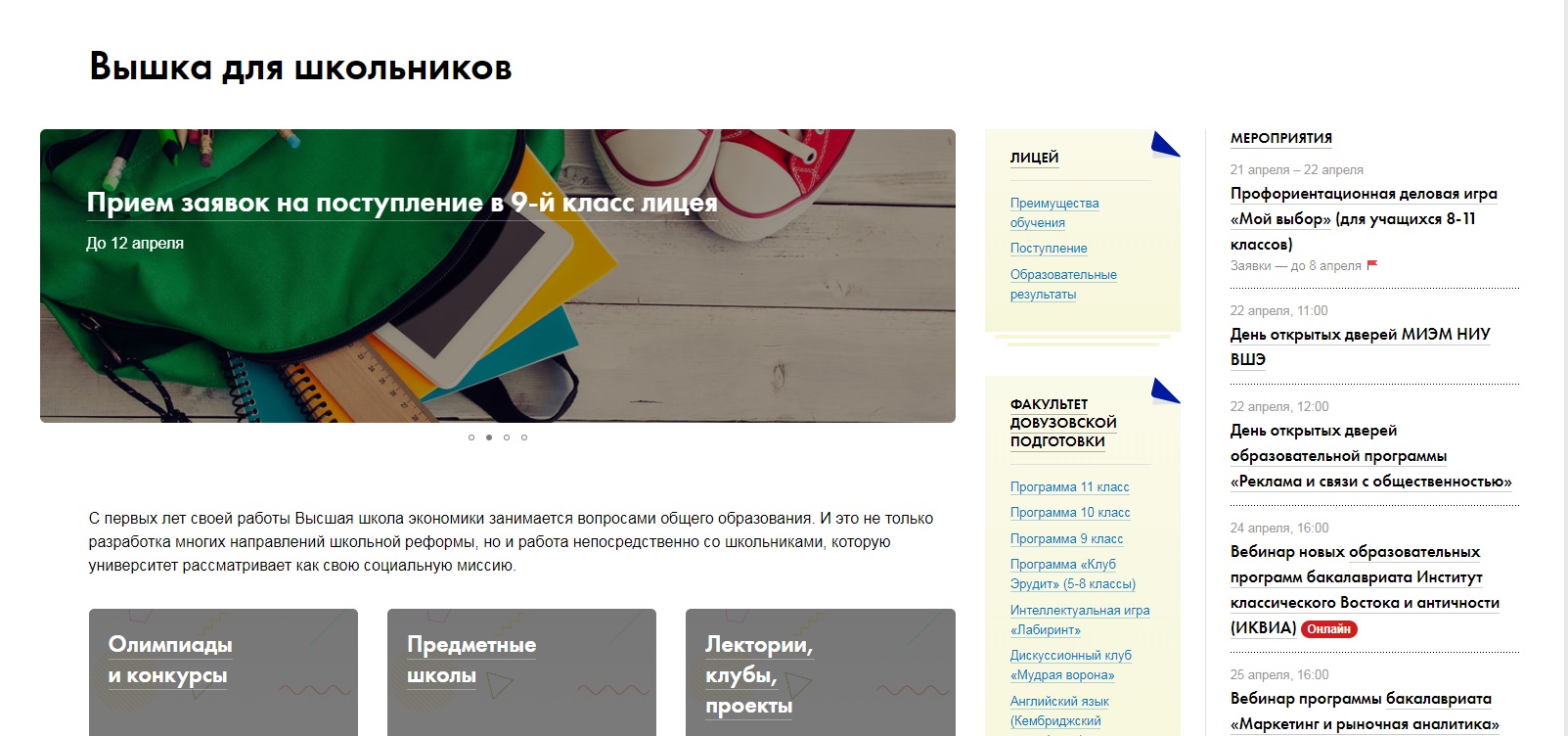 НИУ ВШЭ - школьникам
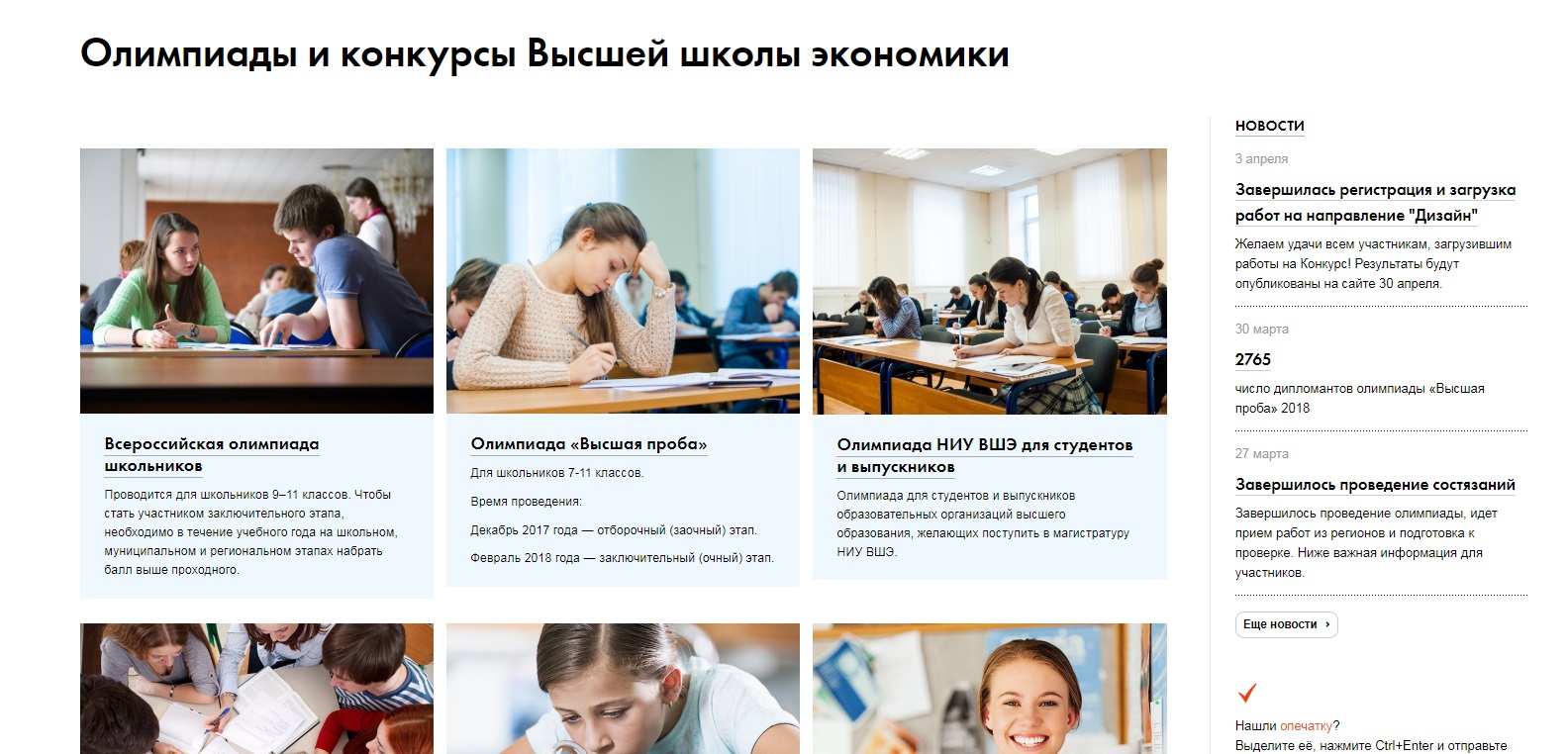 olymp@hse.ruolymp.hse.rutalent.hse.ru	hseolymp
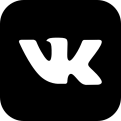 Межрегиональная олимпиада школьников «Высшая проба»
Проводится с 1998 года
С 2010 года проводится за пределами РФ
22 направления
Для учащихся 7-11-х классов
Проводится в 2 этапа,отборочный — дистанционно
Льготы при приеме в вузы победителям и призерам
Проводится консорциумом вузов
Участие бесплатное
8
Конкурс исследовательских и проектных работ ВЫСШИЙ ПИЛОТАЖ  http://olymp.hse.ru/projects
Первый этап (заочный)             -   январь-март 
Второй этап (очный в Москве)  -   апрель
Учет индивидуальных достижений: 
		победители – 4 балла, призеры – 3 балла
http://olymp.hse.ru/junior
Проведи умное лето с Вышкой           								https://shkolnikam.hse.ru/summer
Предметные школы   для одаренных школьников
Физико-математические встречи в Черноголовке (с 16 по 22 июля, регистрация до 19 мая)
Летняя многопрофильная школа (с 25 июня по 30 июня, регистрация до 10 мая), Подмосковье
Летняя правовая школа (с 20 по 28 июля, регистрация до 01 июня), Подмосковье
Летняя школа по компьютерным наукам (с 5 по 19 августа, регистрация до 01 июня), г.Липецк
Летняя экономическая школа «ILoveEconomics» (с 13 по 26 августа, регистрация до 31 мая), Подмосковье
Летняя экономико-математическая  школа (с 1 по 15 июня), Подмосковье
III Летняя историко-филологическая школа для старшеклассников (с 20 по 27 августа, регистрация до 25 июня), Подмосковье
Предметные школы  для одаренных школьников в формате городского лагеря
Летняя школа по мобильной разработке (с 3 по 6 июля, регистрация до 20 июня)
Профориентационные лагеря
Летний  профориентационный лагерь  «Мы вместе», Подмосковье
http://olymp.hse.ru/junior
НИУ ВШЭ - школьникам
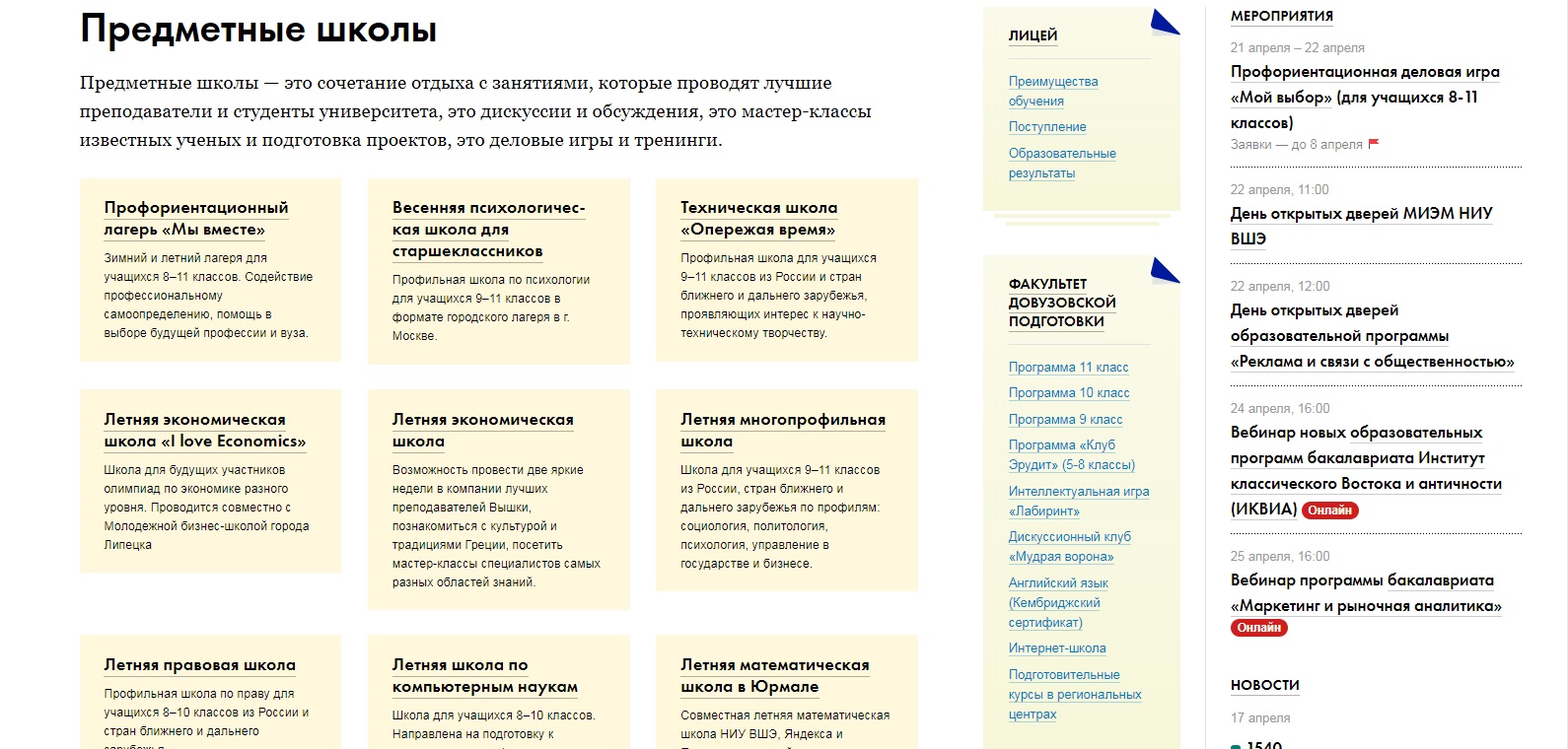 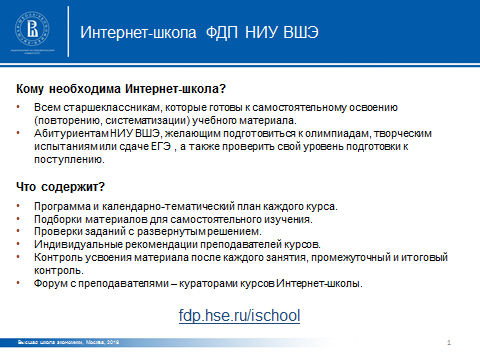 Стоимость обучения в 2017-2018 
учебном году
13
Высшая школа экономики, Москва, 2018
Летние школы
Летняя экономико-математическая школа Факультета довузовской подготовки для слушателей 7-10 классов.
С 01 по 15 июня в Доме отдыха "Вороново"  в Подмосковье.
Регистрация: 
до 14 мая, количество мест ограничено https://fdp.hse.ru/leto

Контакты
администратор школы - Полина Юрьевна Шанько (495)772-95-90, доб. 12789, pshanko@hse.ru 
руководитель школы - Лидия Александровна Квашонкина (495) 772-95-90, доб. 12441, lkvashonkina@hse.ru
14
Высшая школа экономики, Москва, 2018
Дирекция общего образования
https://www.hse.ru/secondary/
Высшая школа экономики, Москва, 2018
www.hse.ru
Основные задачи Дирекции общего образования
Создание и организационно-содержательная поддержка сети партнерских школ НИУ ВШЭ, обеспечивающих набор и качественную подготовку абитуриентов ведущих вузов страны, в том числе  НИУ ВШЭ (как самими школами, так и при их участии)
Повышение квалификации учителей и школьных администраторов
Проведение выездных и дистанционных профориентационных мероприятий и встреч со школьниками, родителями, учителями
Обеспечение взаимодействия подразделений НИУ ВШЭ со школами при проведении совместных мероприятий, исследований.
Расширение сети партнерских школ, выпускники которых поступают в НИУ ВШЭ 2014-2017г.
Возможности сотрудничества
Образовательные организации при вхождении в Университетский образовательный округ ВШЭ могут получить статус:  
«Школа-партнер», когда под партнерской школой ВШЭ понимается  образовательная организация, взаимодействующая с НИУ ВШЭ на основе соглашений о сотрудничестве и разделяющая гуманитарные ценности и идеи системно - деятельностного подхода в образовании, обеспечивающая своим выпускникам высокий уровень образовательных результатов, ориентирующая своих выпускников на поступление в ведущие образовательные организации, в том числе в НИУ ВШЭ; 
 «Базовая школа», которая вбирая в себя позиции, определяющие «школу – партнера», в том числе, участвует в одном из проектов НИУ ВШЭ, направленных на изменения в школе в соответствии с ФГОС старшей школы и/или формирует классы/группы НИУ ВШЭ,  обучение в которых осуществляется по рекомендованным учебным планам НИУ ВШЭ;
Основные проекты Дирекции общего образования
Базовые организации
Академия старшеклассников
Лаборатория проектной и исследовательской деятельности
Дни с Вышкой в регионах
Онлайн родительское собрание
Повышение квалификации учителей и школьных администраторов


https://www.hse.ru/secondary/informationalwebinar
Университетский образовательный округ
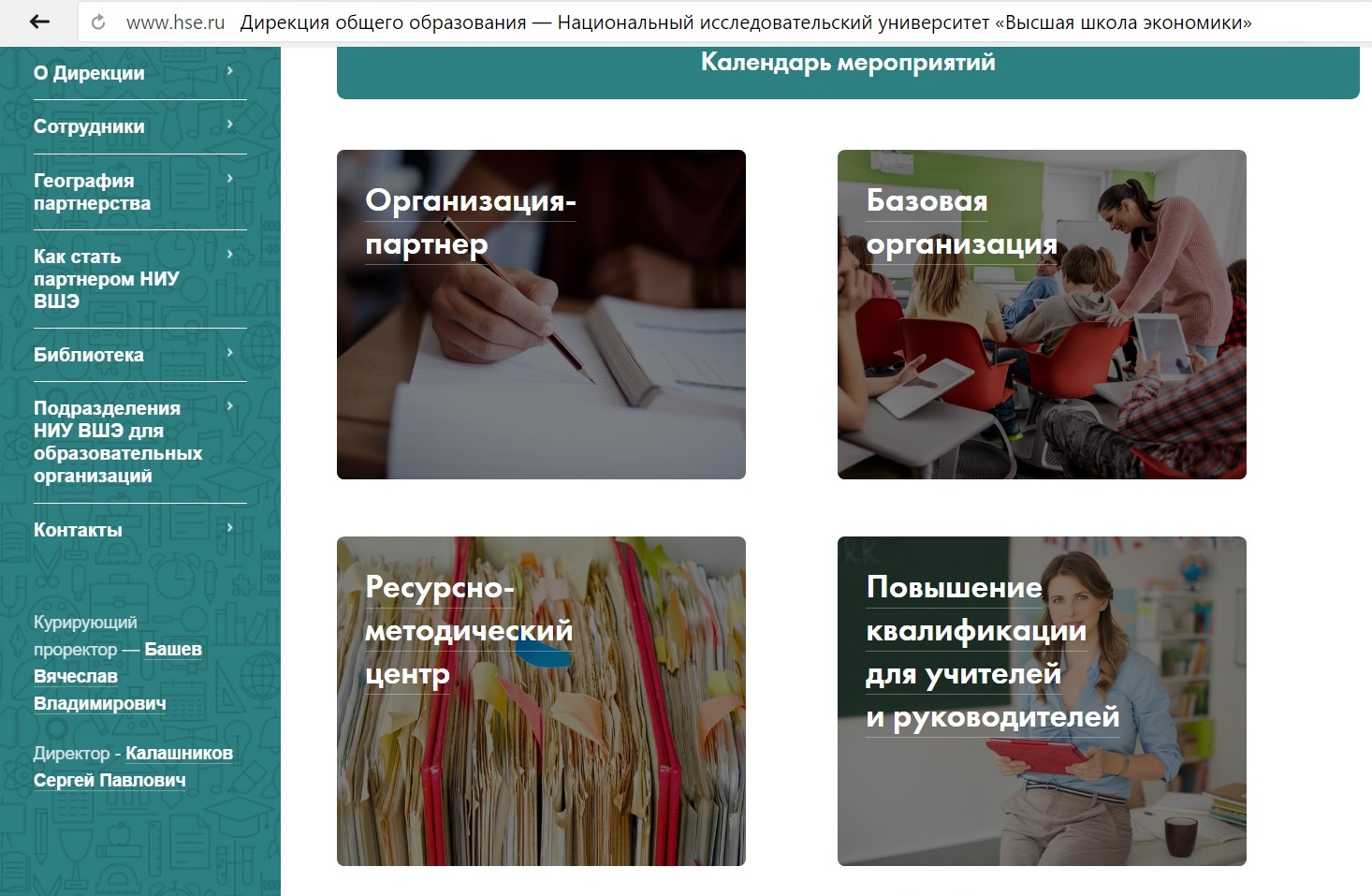 Университетский образовательный округ
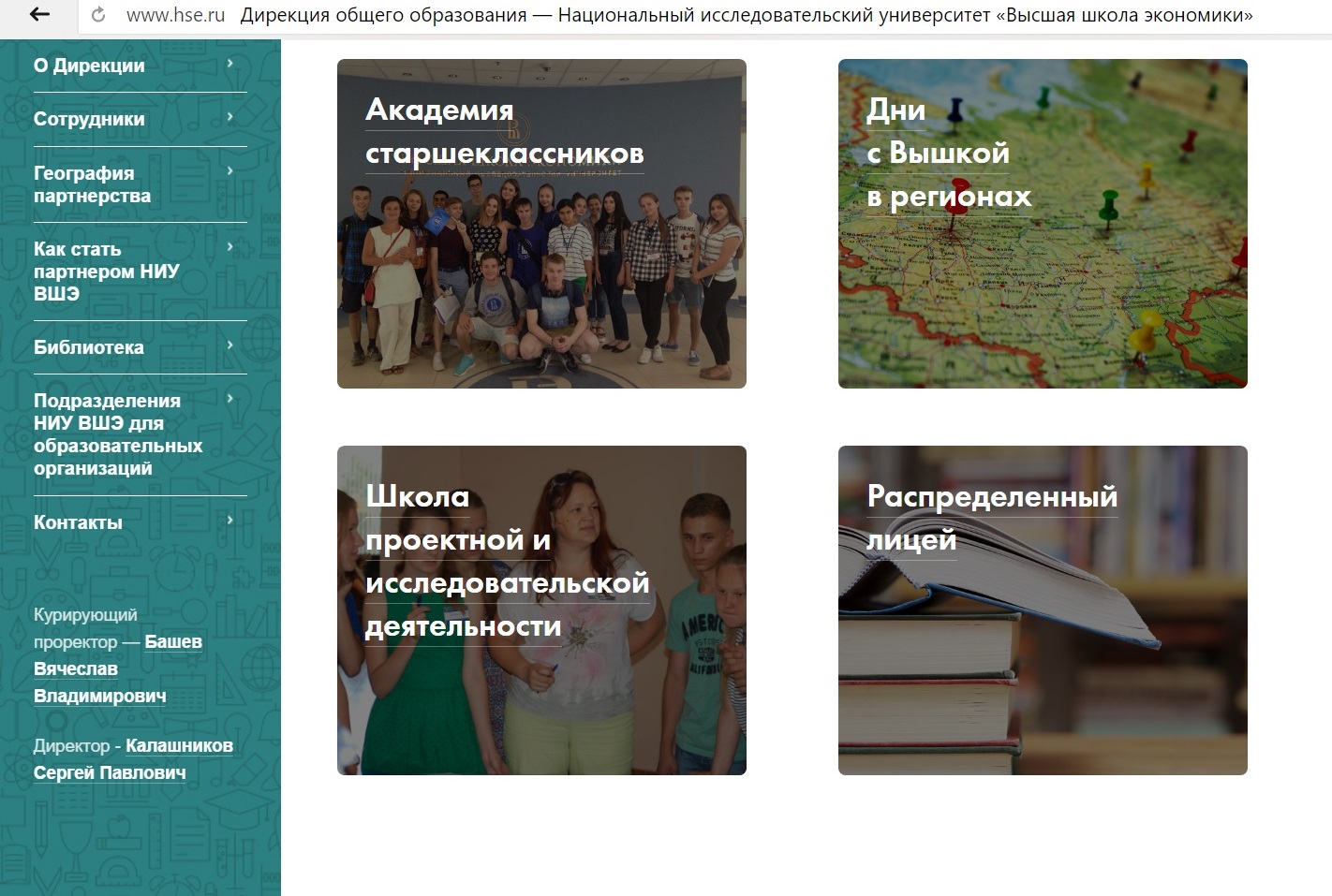 Сотрудничество школы и вуза как ресурс повышения качества основного и среднего образования, профессионального самоопределения школьников, повышения квалификации учителей и руководителей общеобразовательных организаций
Проект«Базовая организация НИУ ВШЭ»
Менеджер проекта: Грошева Ольга Васильевнаemail: ogrosheva@hse.ru
Тел.: (495) 772-95-90*22994; 
8-916-993-75-98
Назначение проекта
Создание условий для подготовки компетентного абитуриента на основе механизма перехода школы на ФГОС СОО (среднего общего образования): 
организационно-методическая поддержка базовых школ НИУ ВШЭ в соответствии с ФГОС СОО;
предоставление особых возможностей для развития мотивированных школьников, расширения спектра дополнительных образовательных программ, формирующих предпрофессиональную ориентацию базовых школ;
повышение квалификации и профессионального мастерства учителей и администрации базовых школ;
реализация совместных проектов (в том числе - исследовательских), подразделений и факультетов НИУ ВШЭ, а также проведения совместных мероприятий, направленных на повышение качества основного и среднего общего образования
фото
фот
фот
фото
фото
Высшая школа экономики, Москва, 2017
ПРОЕКТ «Лаборатория  проектной и исследовательской деятельности»
Менеджер проекта: Антонова Юлия Михайловна,
yuantonova@hse.ru
тел. раб. (495)772-95-90*22017, 
тел. моб. 89258812961
Научный руководитель: Обухов Алексей Сергеевич
Высшая школа экономики, Москва, 2017
www.hse.ru
Назначение проекта
Создание площадки для отработки практик  проектной и исследовательской деятельности педагогов и учащихся
Предподготовка к конкурсу НИУ ВШЭ  «Высший пилотаж»
фото
фот
фот
фото
фото
Высшая школа экономики, Москва, 2017
Проект «Академия старшеклассников НИУ ВШЭ (в формате детско-взрослых сессий)»
Менеджер проекта: Василенко Галина Николаевнаgvasilenko@hse.ru (495)-772-95-90, доб. 12781моб. 8-905-496-33-58Организационная поддержка: факультет социальных наук
Высшая школа экономики, Москва, 2017
www.hse.ru
Назначение проекта
Поддержка  высокомотивированных детей, предметное погружение, включенность в специфику учебно-досуговой среды НИУ ВШЭ 
Повышение интереса старшеклассников и учителей к НИУ ВШЭ
Повышение квалификации учителей с применением эффективных образовательных практик
Тиражирование и трансляция  модели Академии старшеклассников среди партнерских школ НИУ ВШЭ
фото
фот
фот
фото
фото
Высшая школа экономики, Москва, 2017
Академия старшеклассников. Модуль математика.
11-17 августа «Решение задач ЕГЭ олимпиадного характера: ключевые математические идеи и эффективные методические подходы»
     https://www.hse.ru/secondary/modulemath 
 
    Академия старшеклассников. Модуль информатика.
11-17 августа «ПРОЕКТНОЕ И ОЛИМПИАДНОЕ ПРОГРАММИРОВАНИЕ С++  В ШКОЛЕ»
    https://www.hse.ru/secondary/modulecomp
Проект «Дни С Вышкой»
Менеджер проекта: Антонова Юлия Михайловна,
yuantonova@hse.ru
тел. раб. (495)772-95-90*22017, 
тел. моб. 89258812961

Реализуется во взаимодействии с довузовским блоком, факультетами
Высшая школа экономики, Москва, 2017
www.hse.ru
Назначение проекта
Дать возможность региональным образовательным организациям составить более полное представление о НИУ ВШЭ
Объединить на одной территории бОльшее  количество гипотетических абитуриентов и их родителей, чем может приехать на  «День открытых дверей» в Москву;
Дать возможность, предварительно проведя мониторинг спроса, пригласить  представителей тех факультетов, «спрос» на которые выше. Или наоборот, «раскручивать» незнакомые специальности;
«Дотянуться» до  школ у обучающихся и родителей которых, нет возможности приехать
фото
фот
фот
фото
фото
Высшая школа экономики, Москва, 2017
Проект«Онлайн родительское собрание»
Менеджер проекта: Грошева Ольга ВасильевнаТел.: (495) 772-95-90*22994; 8-916-993-75-98email: ogrosheva@hse.ru
При поддержке и участии факультета коммуникаций, медиа и дизайна
Высшая школа экономики, Москва, 2017
www.hse.ru
Назначение проекта
Предоставление объективной и актуальной информации о направлениях подготовки, особенностях приемной компании и деятельности НИУ ВШЭ в области сотрудничества с ОО для различных сегментов целевой аудитории (родителей, детей, представителей образовательных организаций) – субъектов общего образования.

Задачи проекта:
Информационно-консультационная поддержка субъектов общего образования 
Создание площадки для встреч родителей и исследователей по вопросам воспитания и развития детей
фото
фот
фот
фото
фото
Высшая школа экономики, Москва, 2017
Для заключения Соглашения обращаться
Антонова Юлия Михайловна,
yuantonova@hse.ru
тел. раб. (495)772-95-90*22017, 
тел. моб. 89258812961